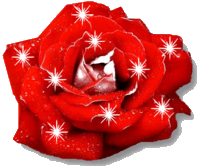 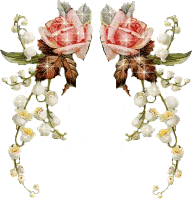 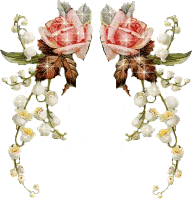 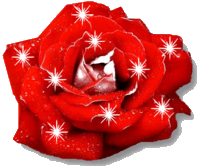 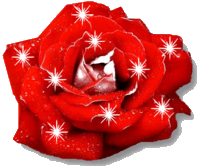 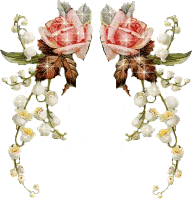 Nhiệt liệt chào mừng các thầy cô về dự giờ
Kể chuyện -Lớp 5
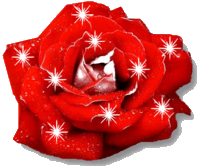 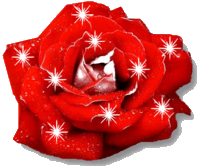 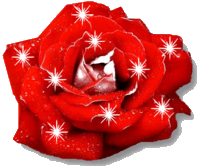 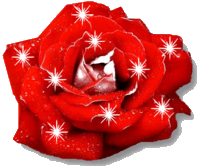 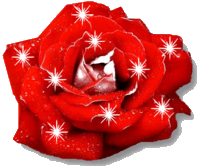 Trường Tiểu học ĐT Việt Hưng  Người thực hiện: Nguyễn Thị oanh
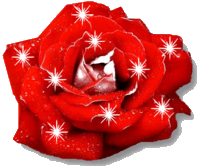 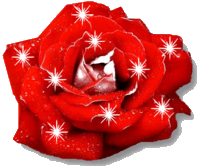 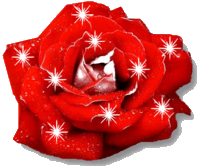 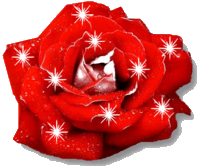 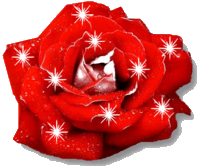 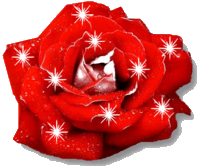 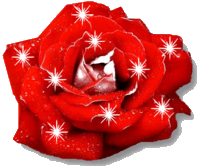 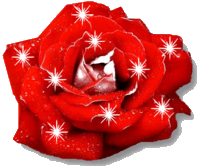 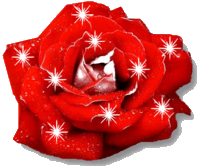 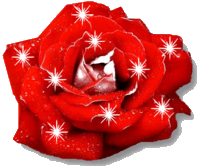 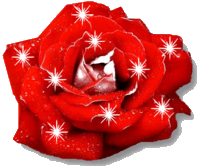 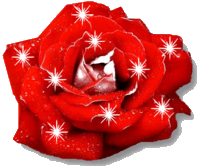 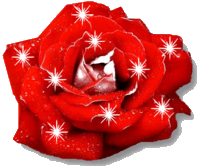 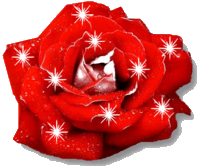 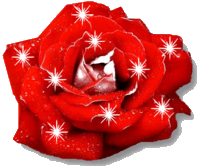 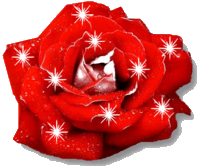 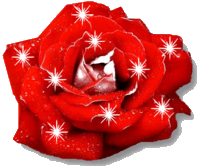 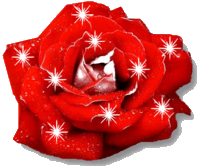 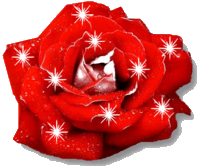 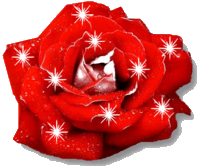 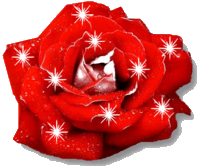 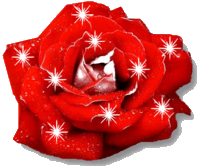 ÔN BÀI CŨ
Em hãy kể lại một câu chuyện đã được nghe, được đọc ca ngợi hòa bình, chống chiến tranh mà em biết.
CÂY CỎ NƯỚC NAM
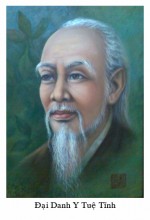 TÌM HIỂU NỘI  DUNG TRANH
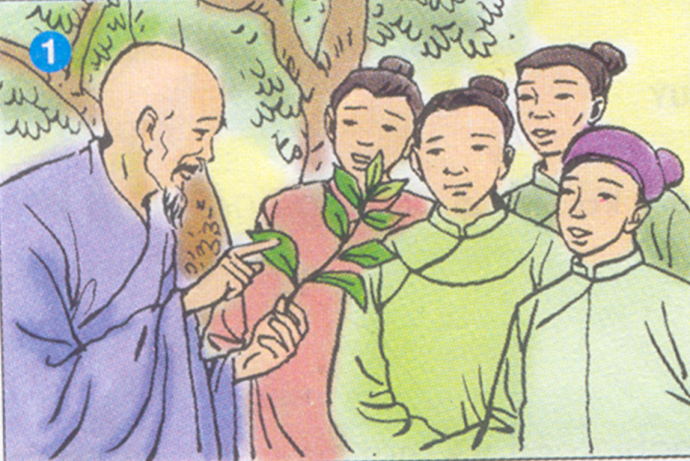 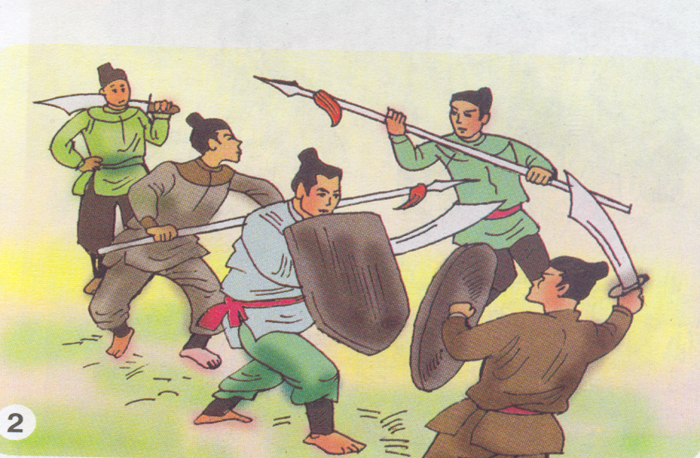 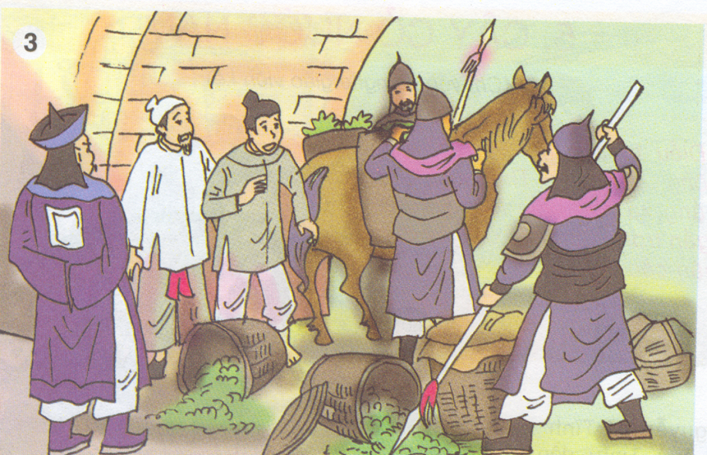 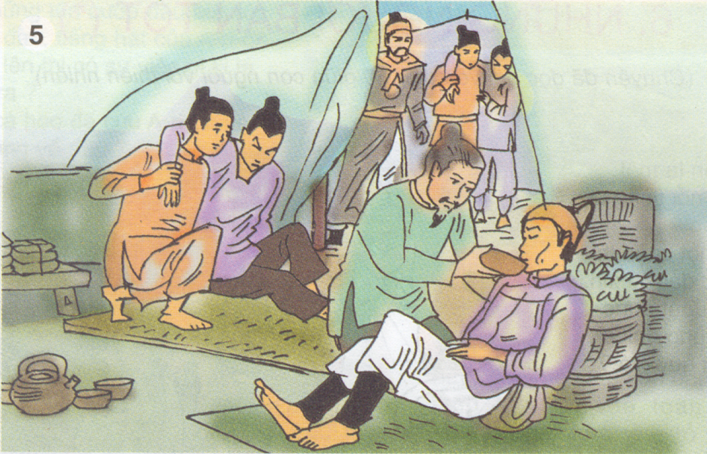 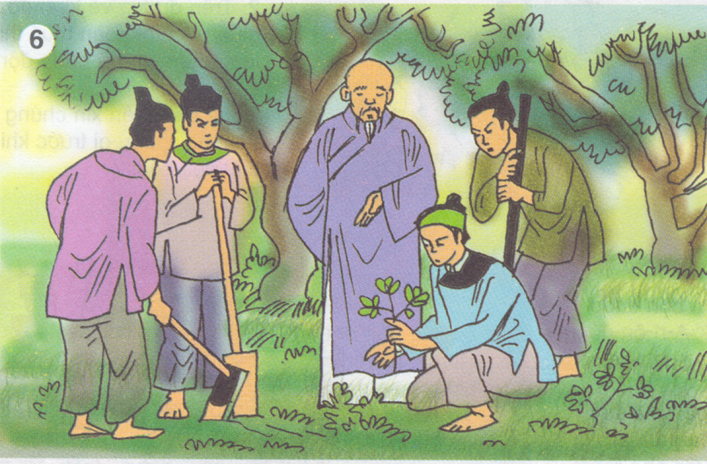 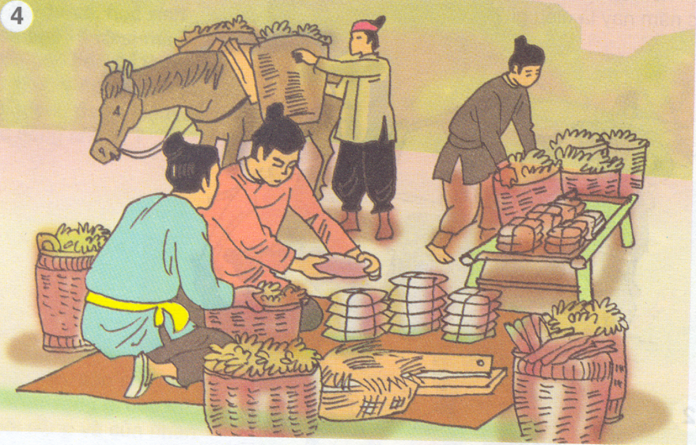 CÂY CỎ NƯỚC NAM
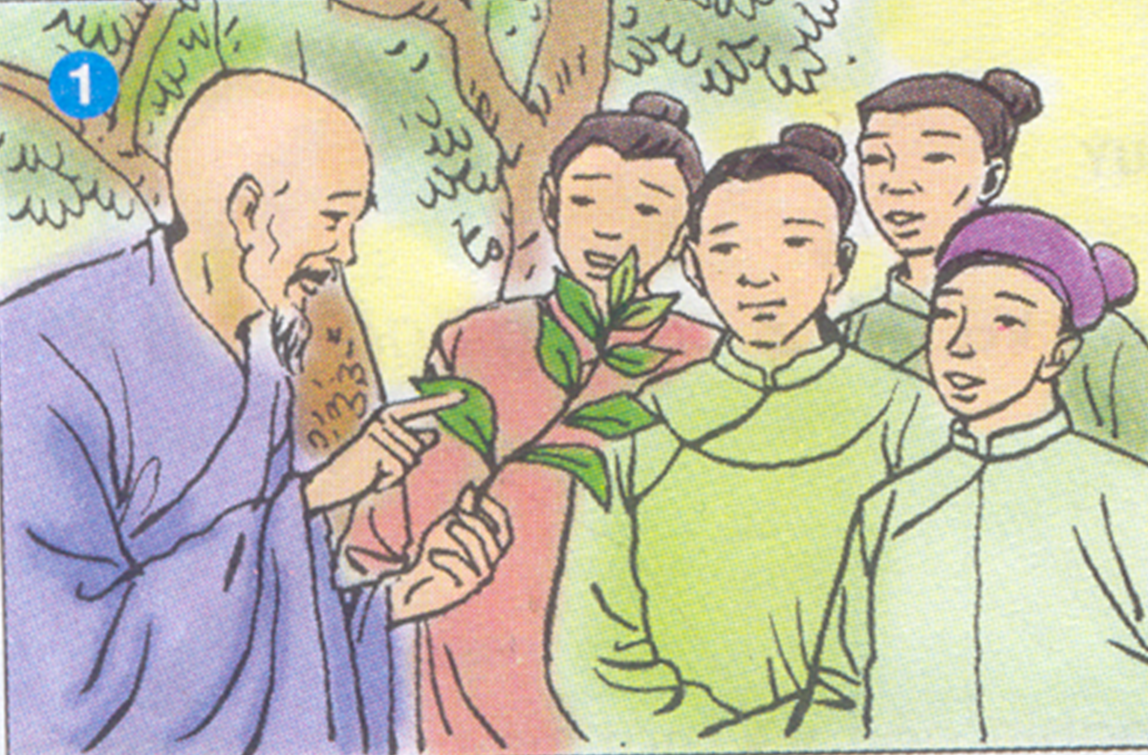 Tuệ Tĩnh giảng giải cho học trò về cây cỏ nước Nam
CÂY CỎ NƯỚC NAM
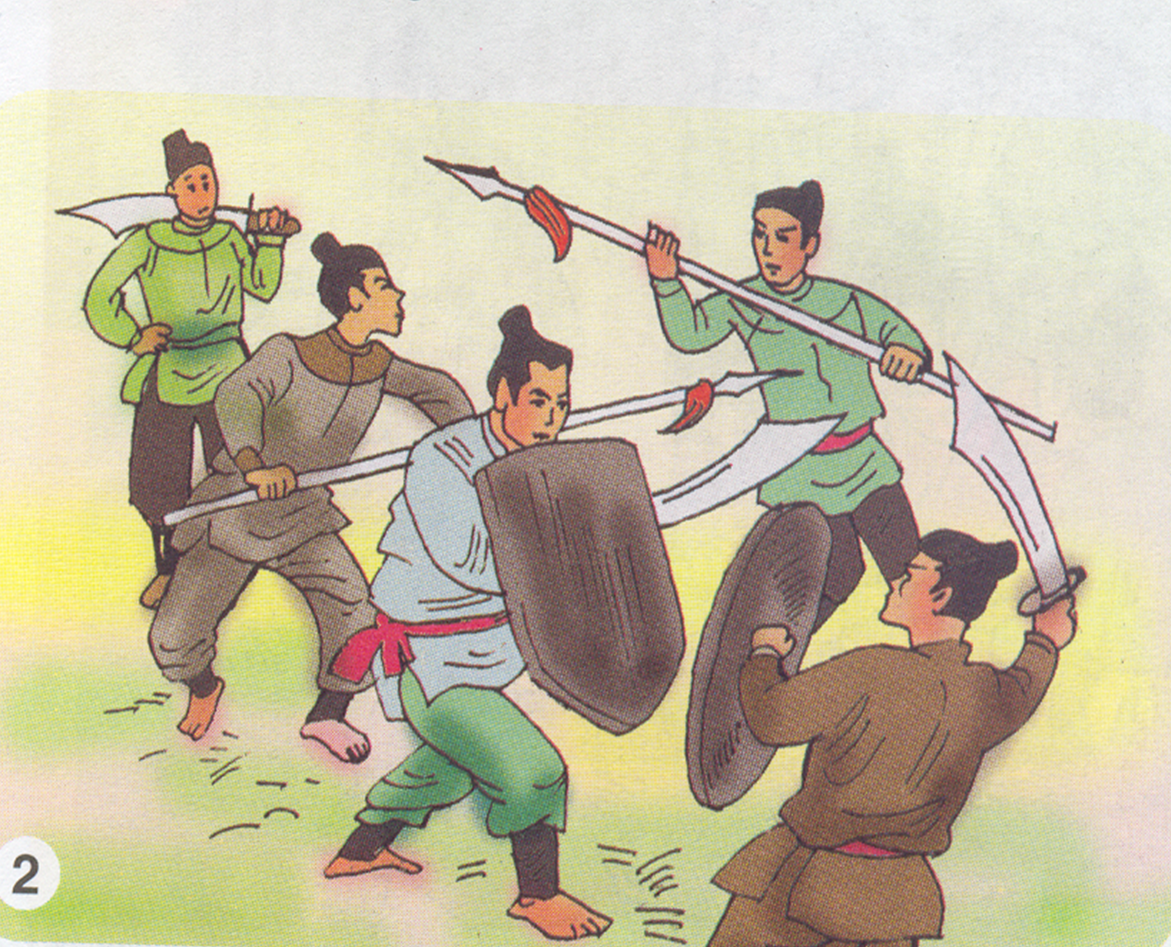 Quân dân nhà Trần tập luyện để chuẩn bị đánh giặc Nguyên
CÂY CỎ NƯỚC NAM
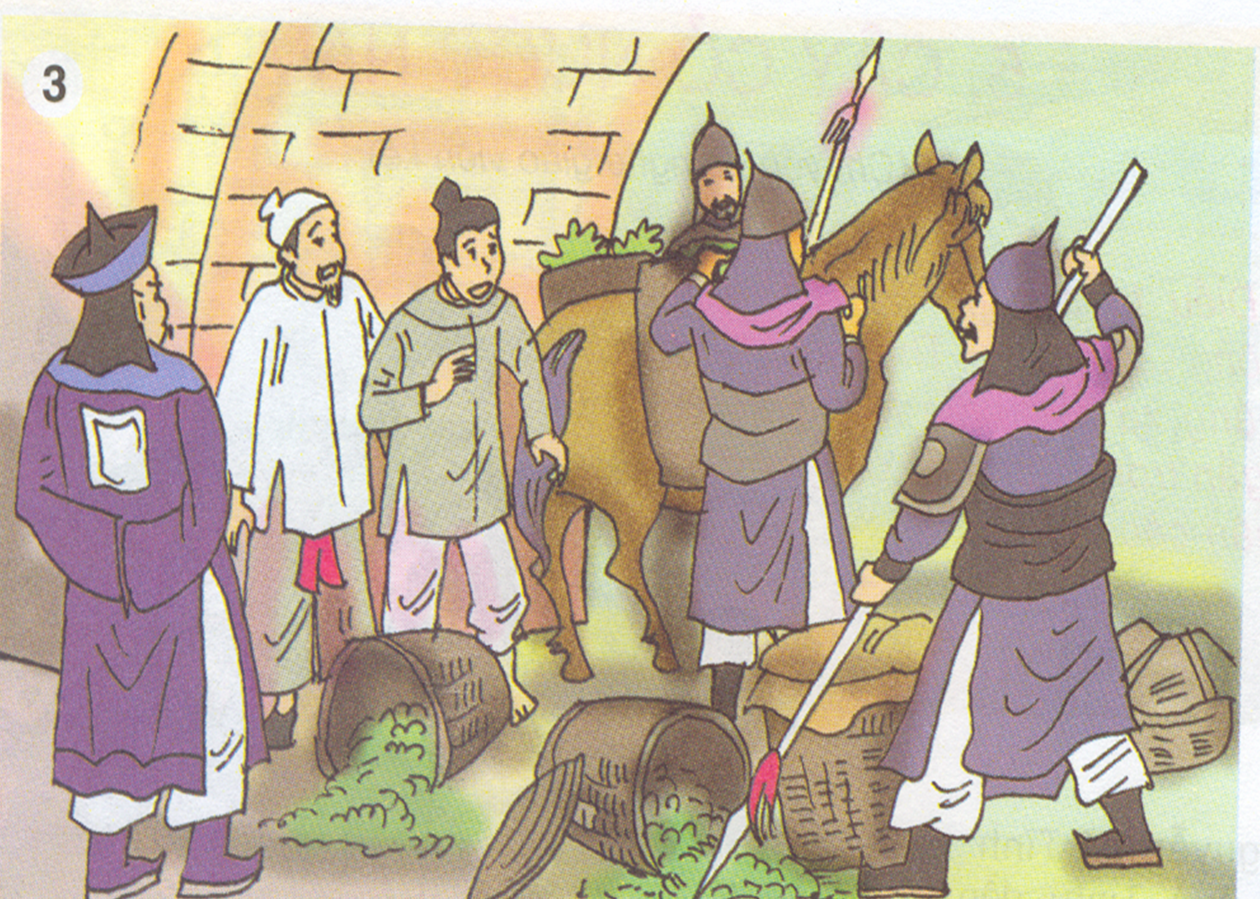 Nhà Nguyên cấm bán thuốc men cho nước ta
CÂY CỎ NƯỚC NAM
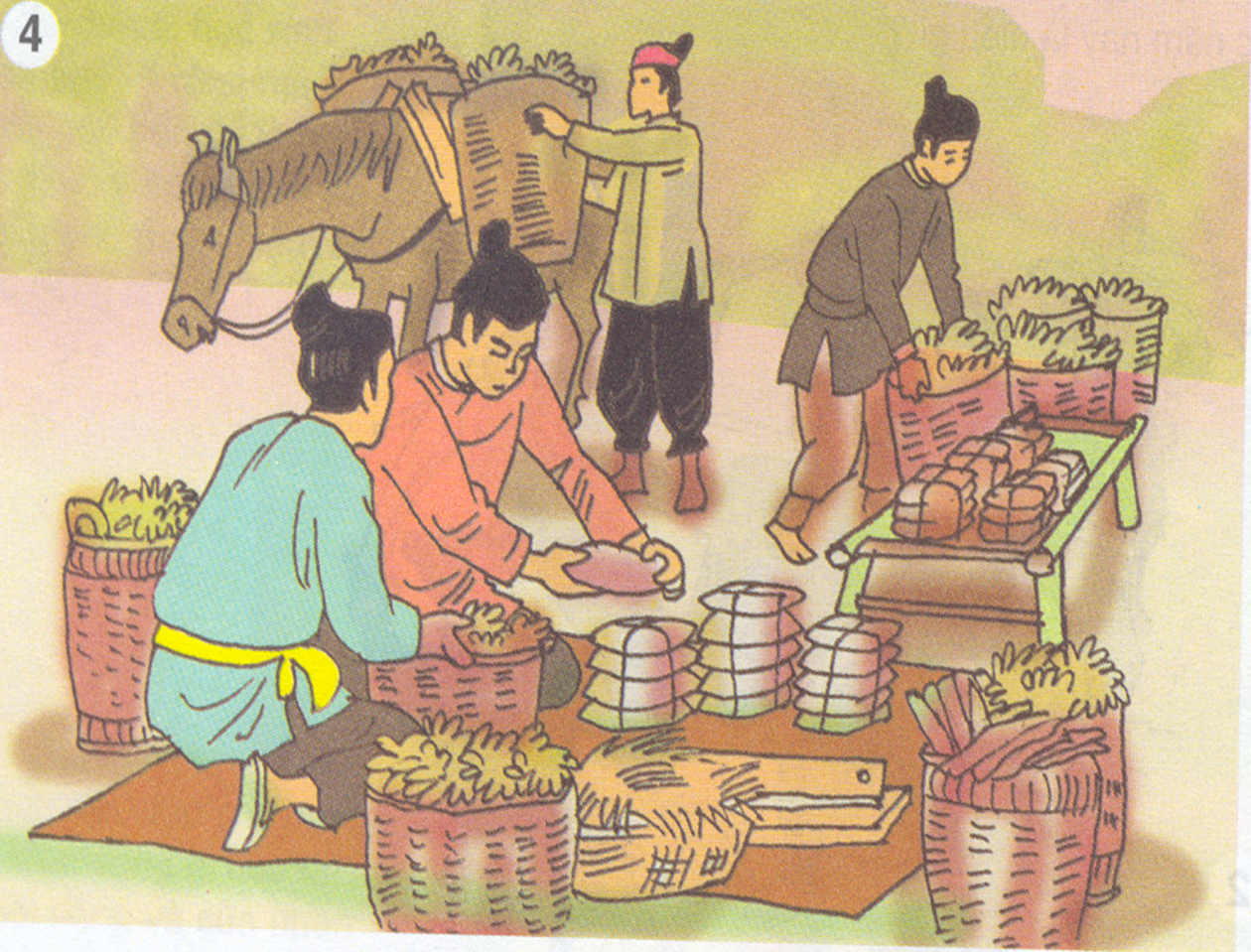 Quân dân nhà Trần chuẩn bị thuốc Nam cho cuộc chiến đấu
CÂY CỎ NƯỚC NAM
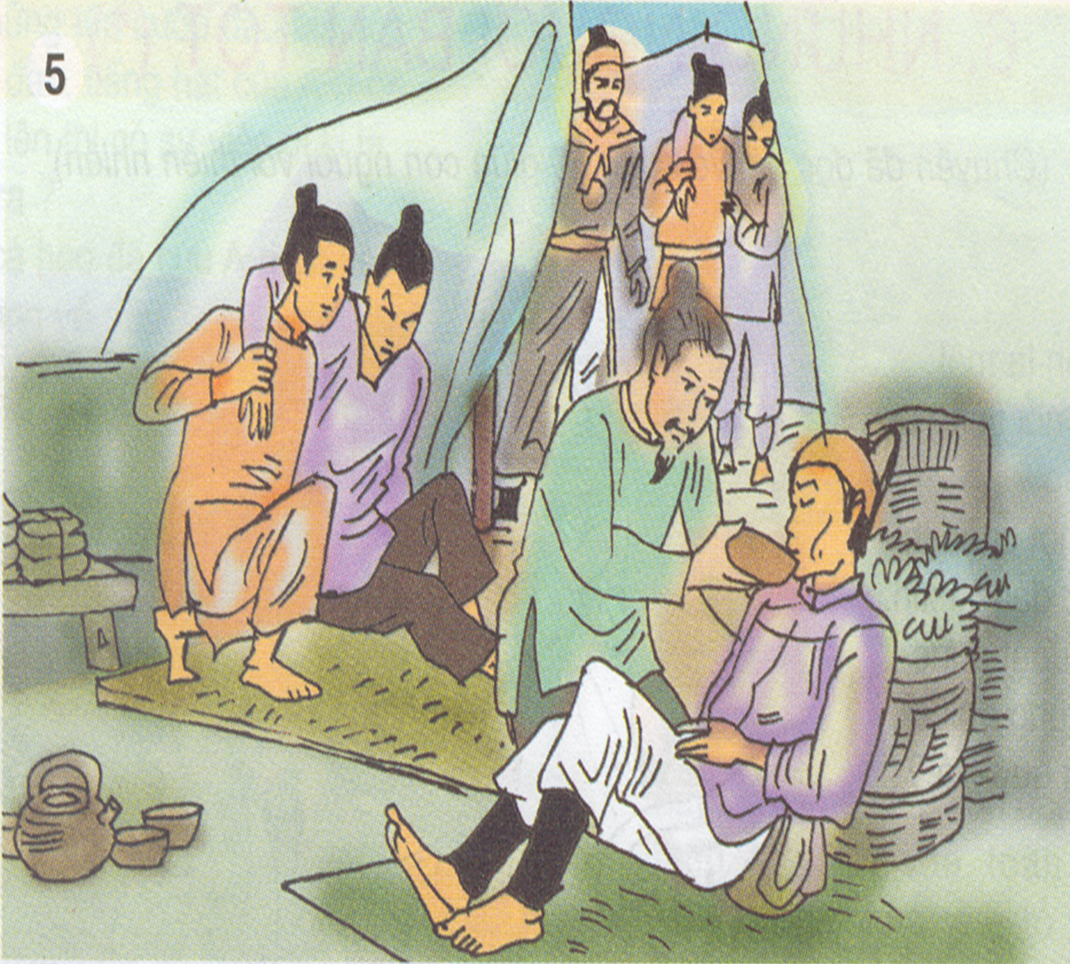 Cây cỏ nước Nam góp phần làm cho binh lính thêm khỏe mạnh, can trường
CÂY CỎ NƯỚC NAM
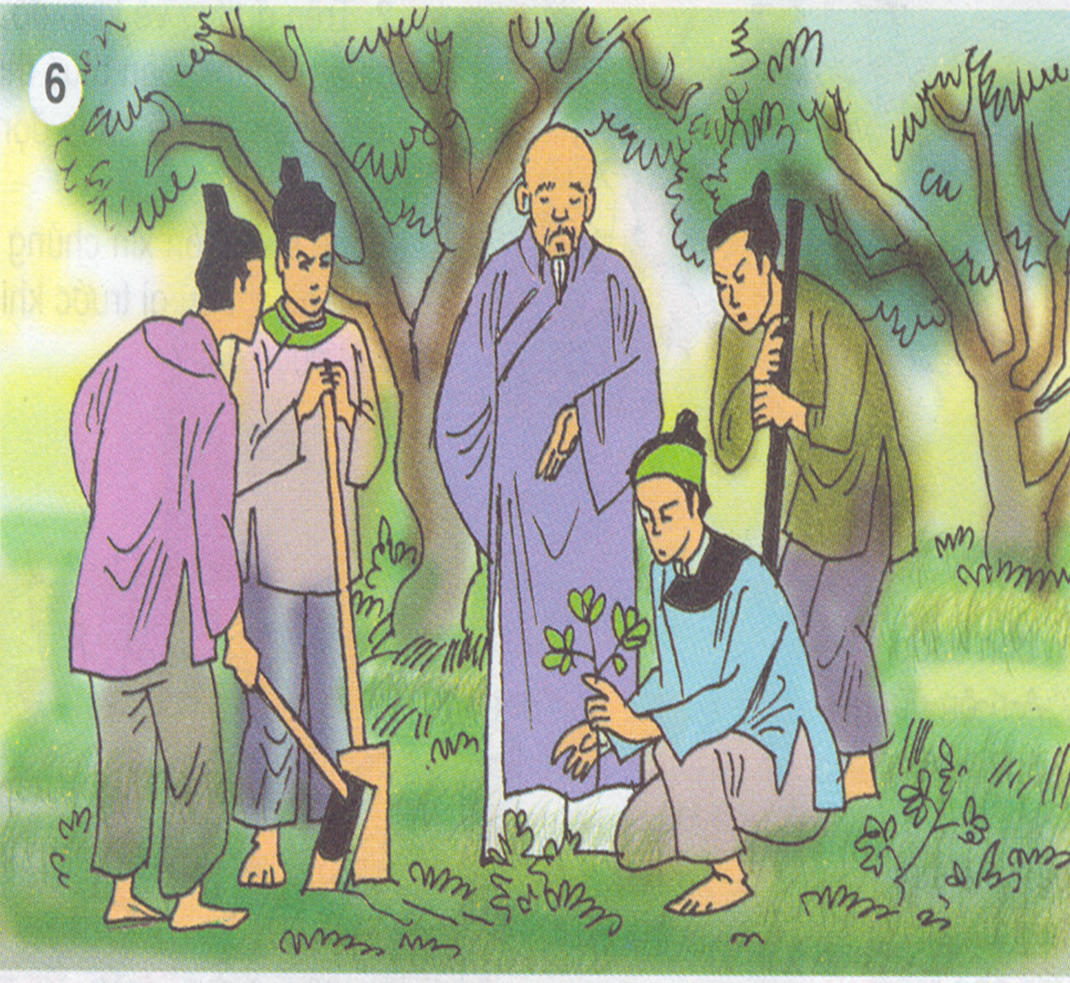 Tuệ Tĩnh và học trò trồng và phát triển cây thuốc Nam
I. Kể chuyện theo nhóm:
KỂ TỪNG TRANH THEO NHÓM 4
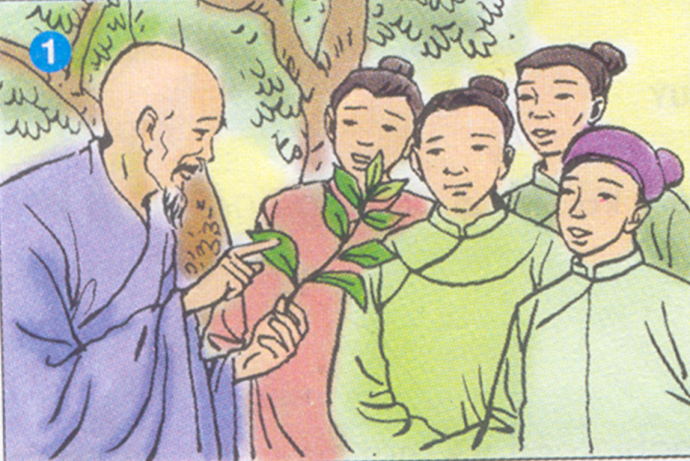 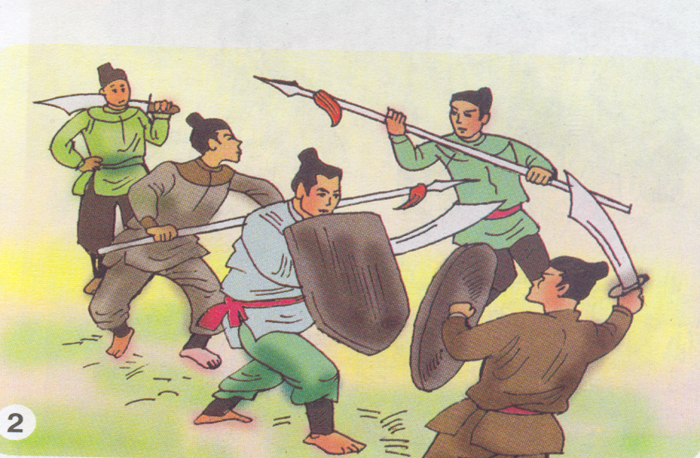 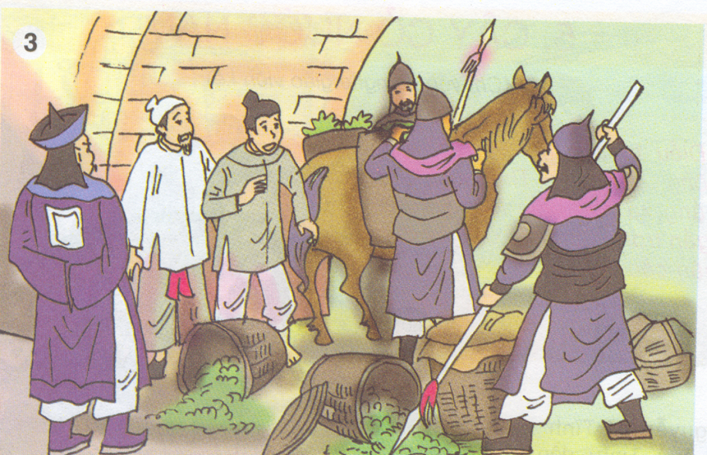 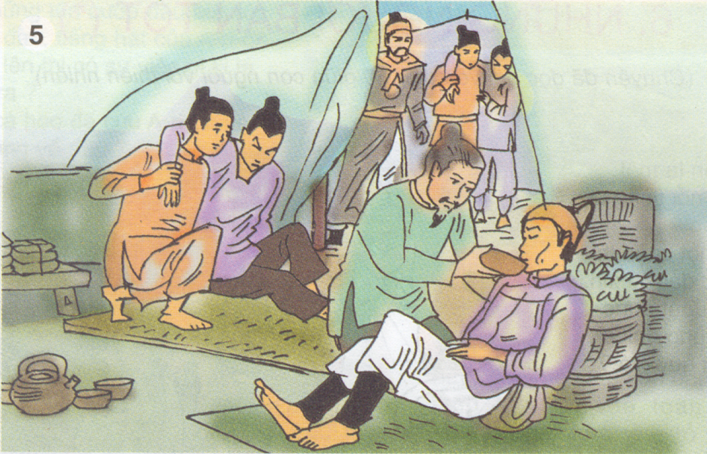 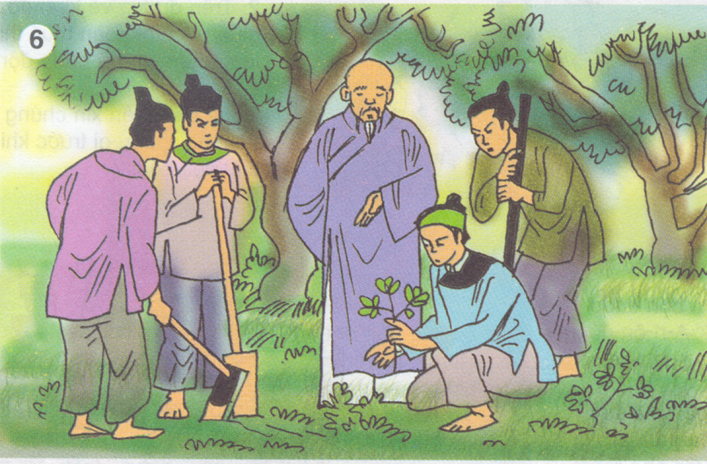 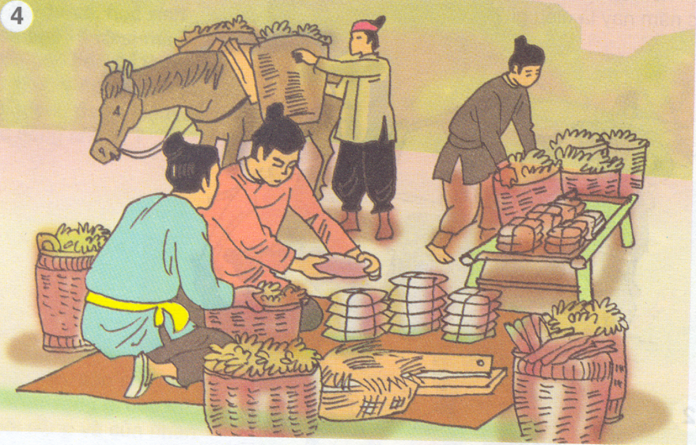 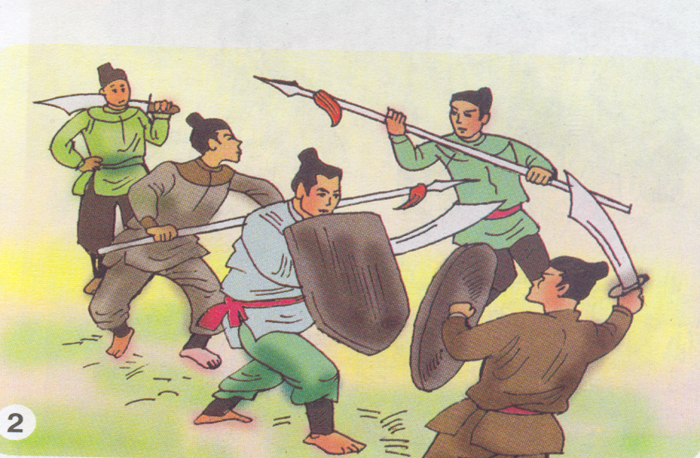 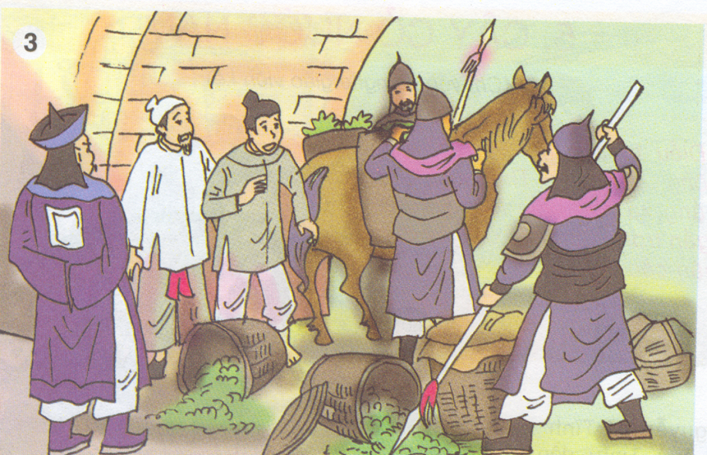 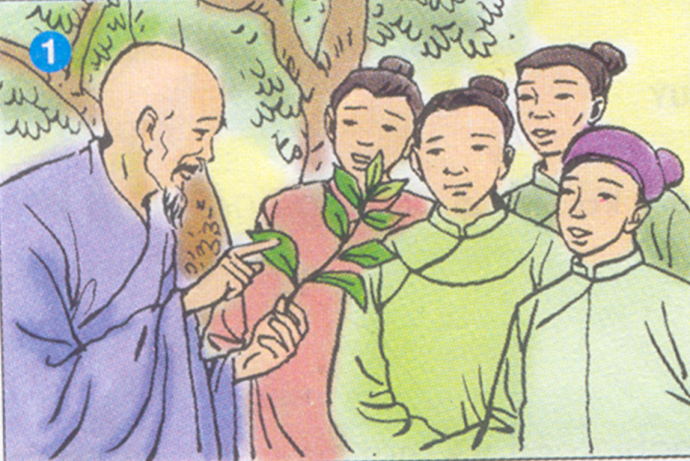 Tuệ Tĩnh giảng giải cho học trò về cây cỏ nước Nam
Quân dân nhà Trần tập luyện để chuẩn bị đánh giặc Nguyên
Nhà Nguyên cấm bán thuốc men cho nước ta
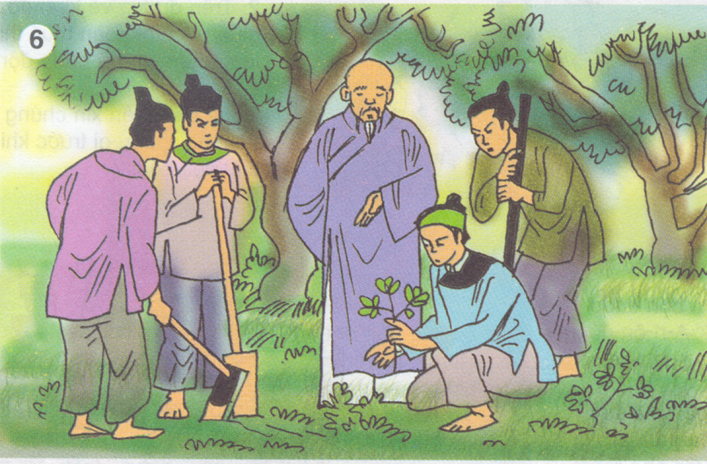 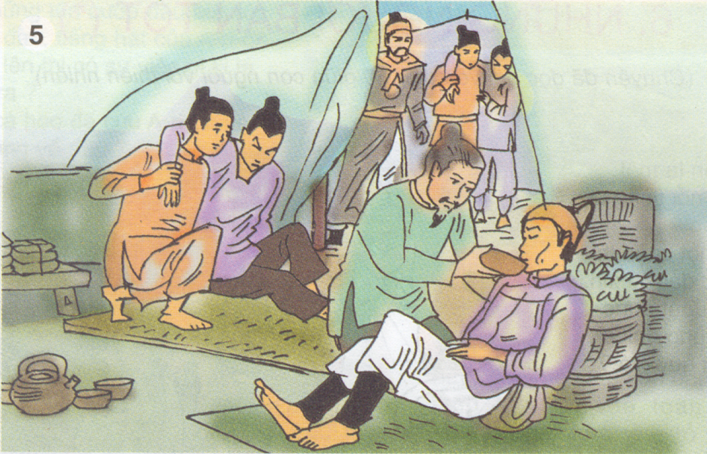 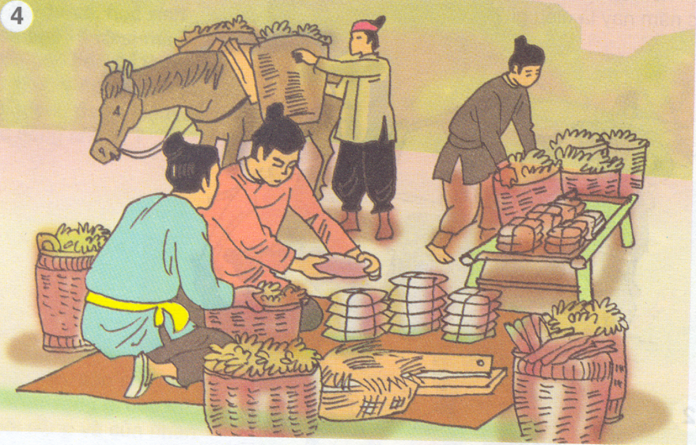 Quân dân nhà Trần chuẩn bị thuốc Nam cho cuộc chiến đấu
Cây cỏ nước Nam góp phần làm cho binh lính thêm khỏe mạnh, can trường
Tuệ Tĩnh và học trò trồng và phát triển cây thuốc Nam
I. Kể chuyện theo nhóm:
KỂ CÂU CHUYỆN THEO NHÓM 6
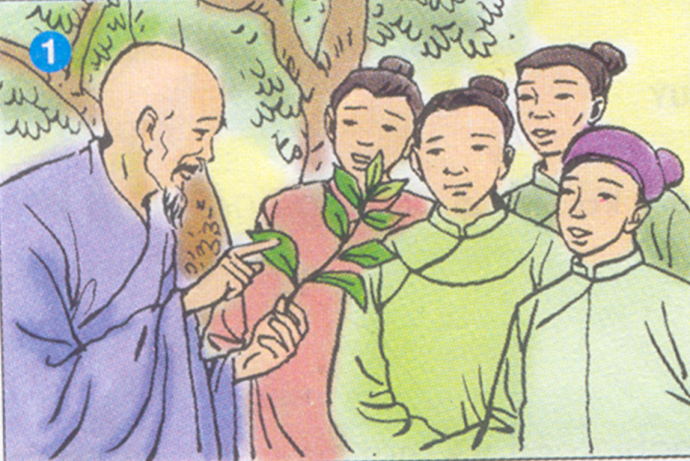 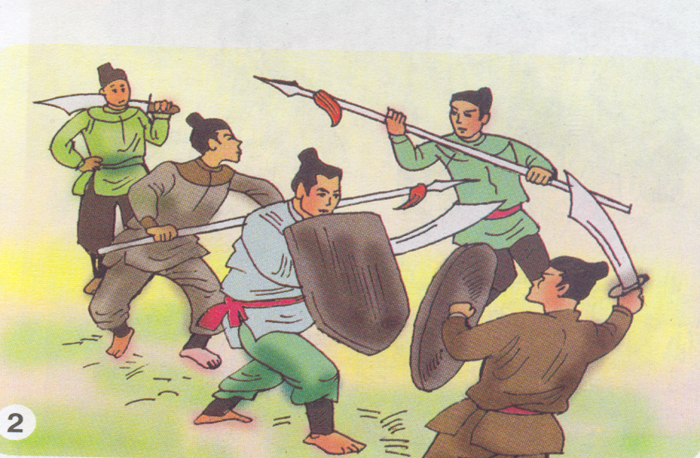 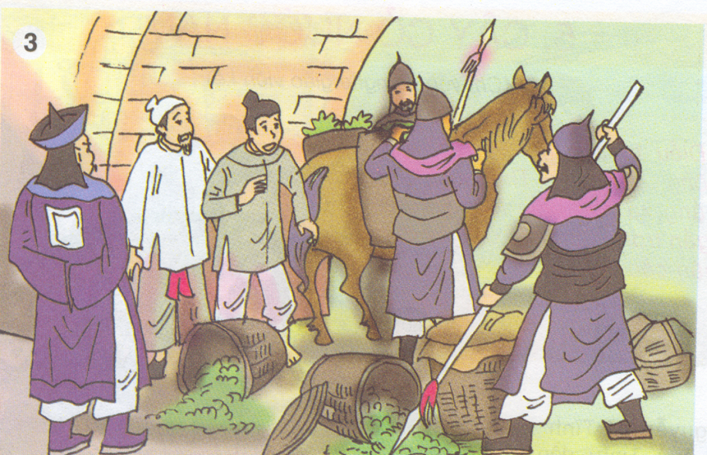 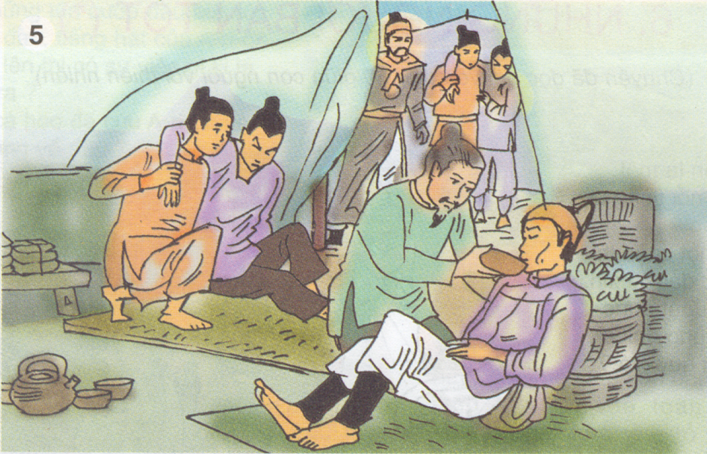 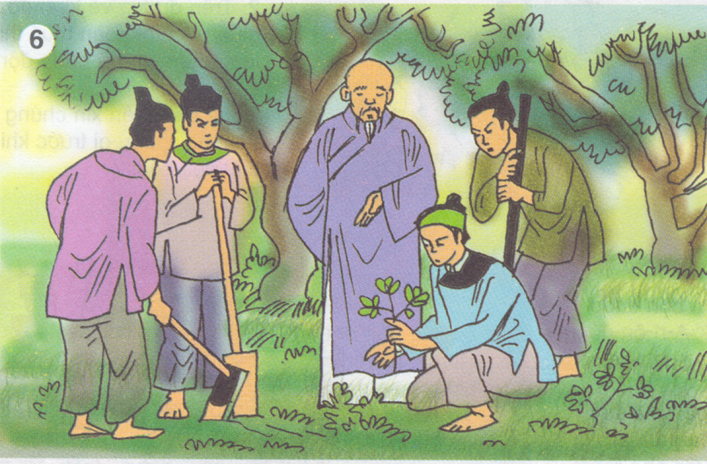 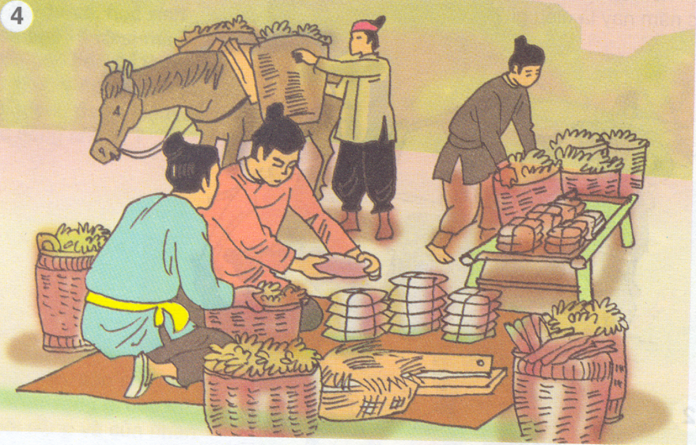 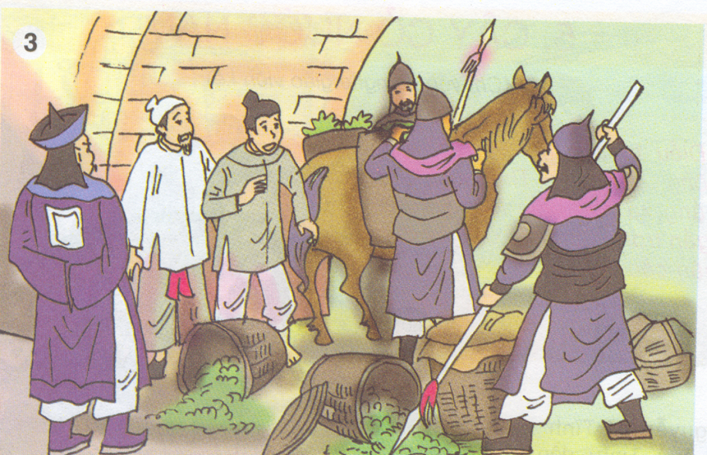 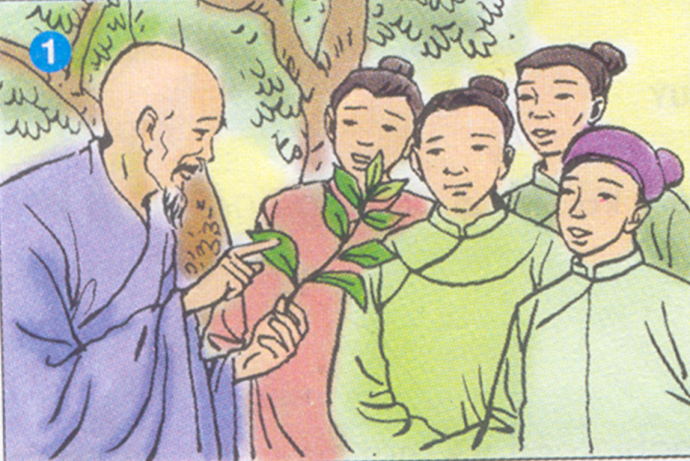 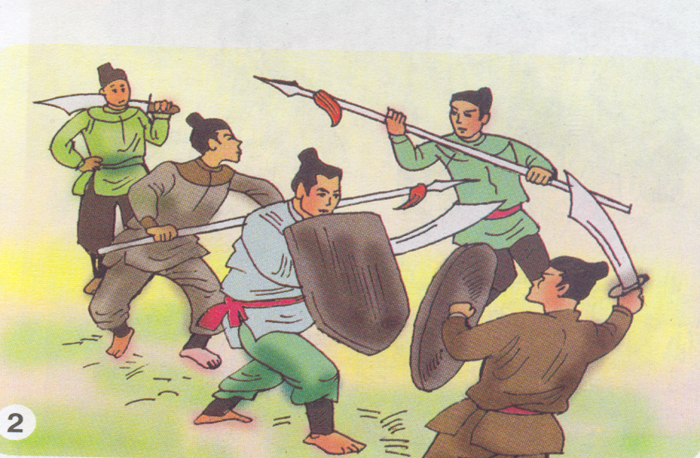 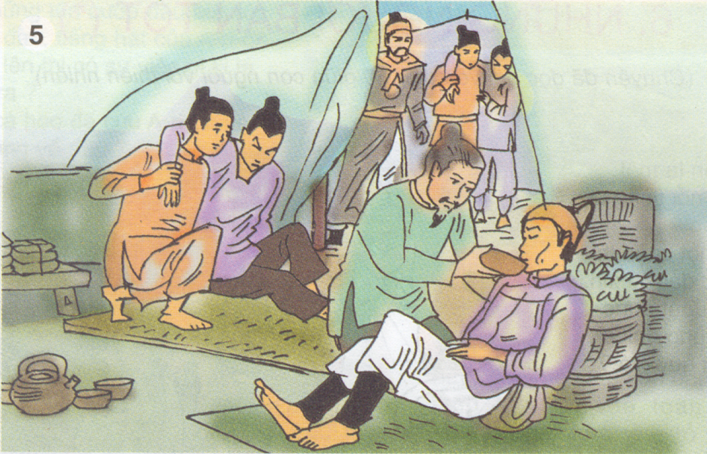 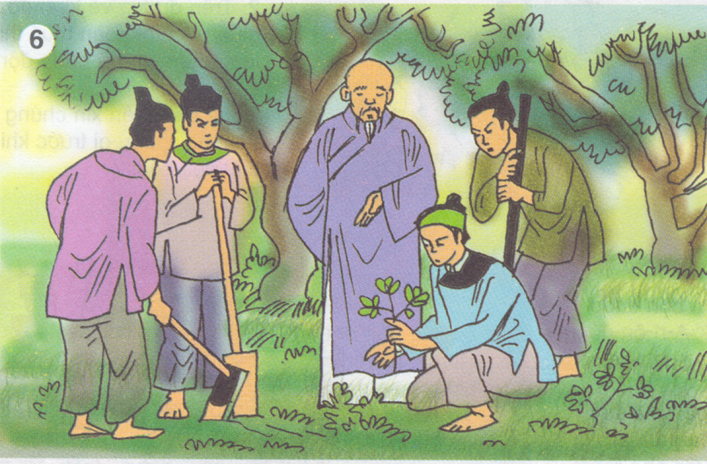 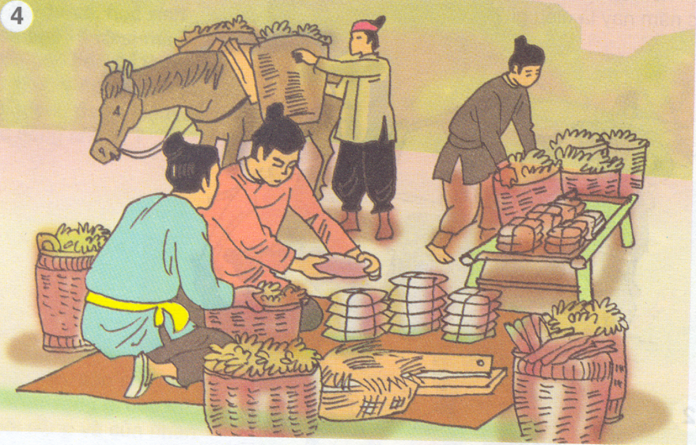 II. Tìm hiểu ý nghĩa câu chuyện:
Câu chuyện ca ngợi danh y Tuệ Tĩnh đã biết yêu quý cây cỏ trên đất nước, hiểu được giá trị của chúng để làm thuốc chữa bệnh. Đồng thời khuyên chúng ta phải biết yêu quý từng ngọn cỏ, lá cây vì chúng rất có ích.
CỦNG CỐ - DẶN DÒ
Xin tr©n träng C¶m ¥n c¸c thÇy c« gi¸o vµ c¸c em häc sinh !